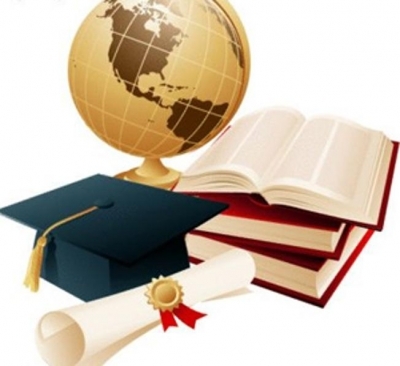 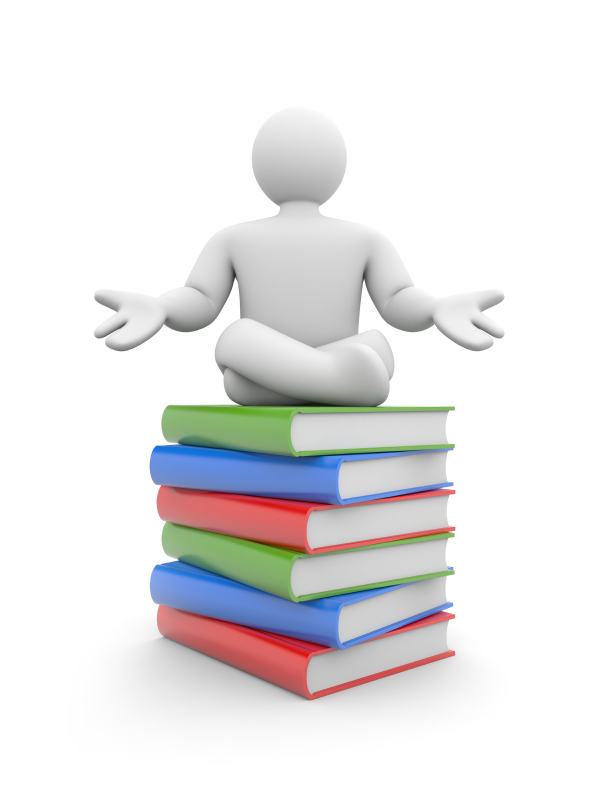 СТРАНА ЗНАНИЙ
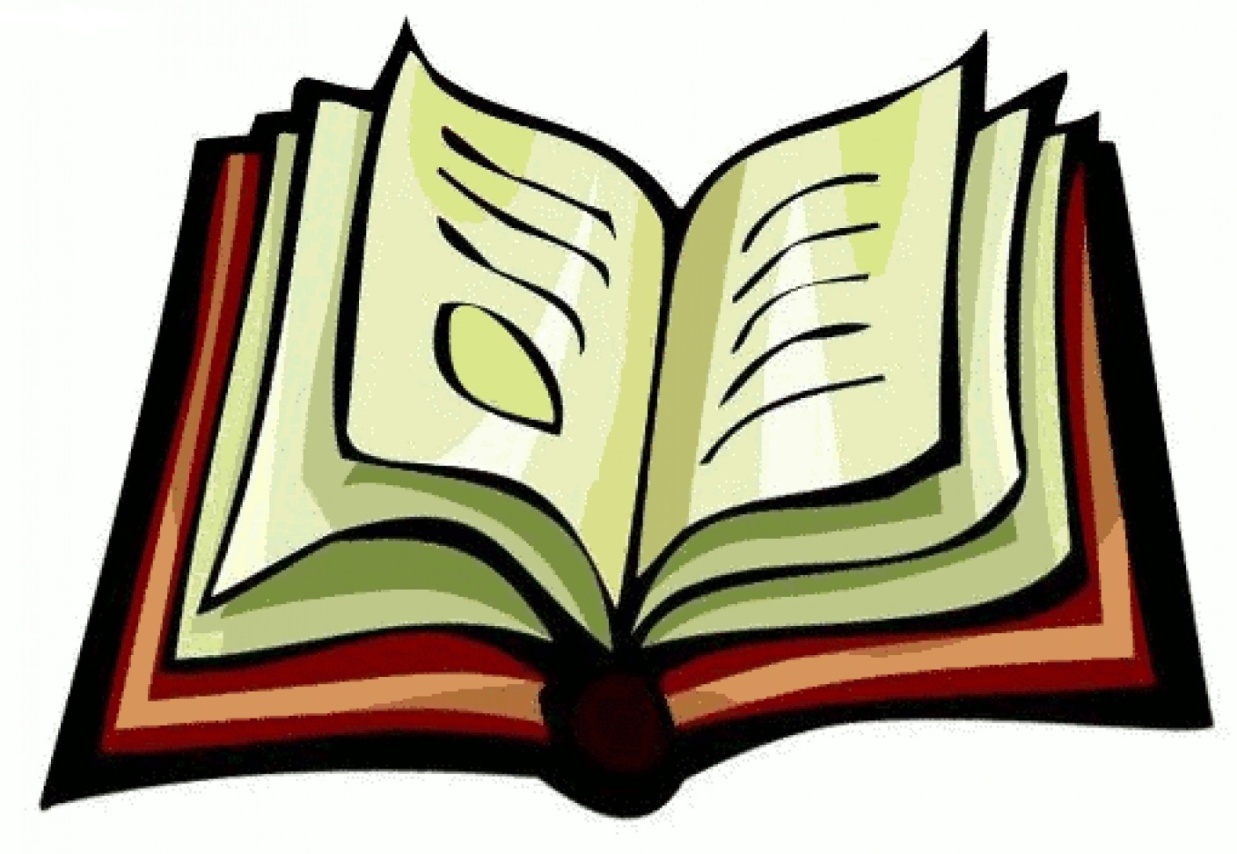 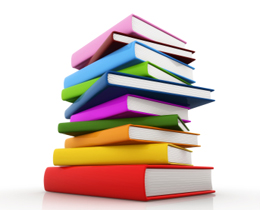 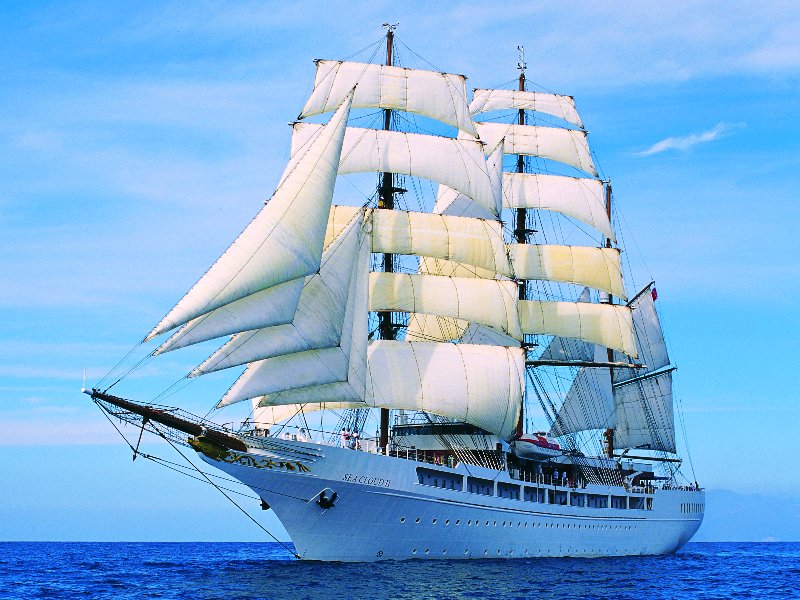 Пристань «ЗАГАДОЧНАЯ»
Я желаю от душиВам здоровья, малыши!Чтоб прививок не боялись,Ежедневно закалялись,Чтоб не мучил вас бронхит.Добрый доктор…
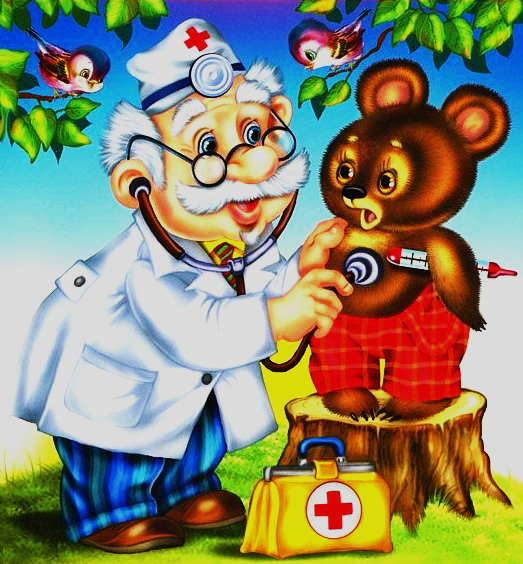 Я желаю вам в подарок
Получить огромный торт.
Шоколад и печенье.
Мармелад и варенье.
Становитесь толще, выше.
Жду от вас ответ на крыше.
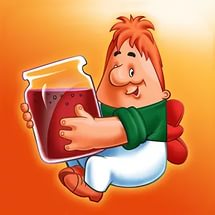 Я хочу вам пожелать
Лишь пятёрки получать,
Книжки добрые любить,
С математикой дружить.
От лица Пьеро, Мальвины
Ваш дружище…
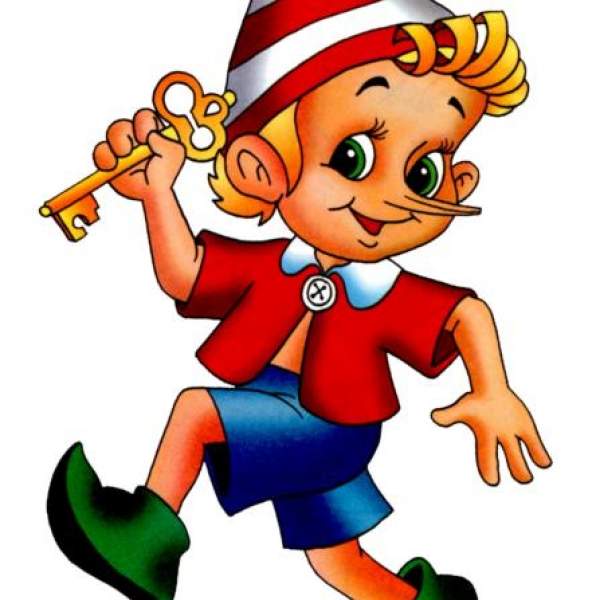